МАОУ «СОШ п. Демьянка» волонтерский отряд «Забота»
Профилактическая работа
Курить – здоровью вредить!
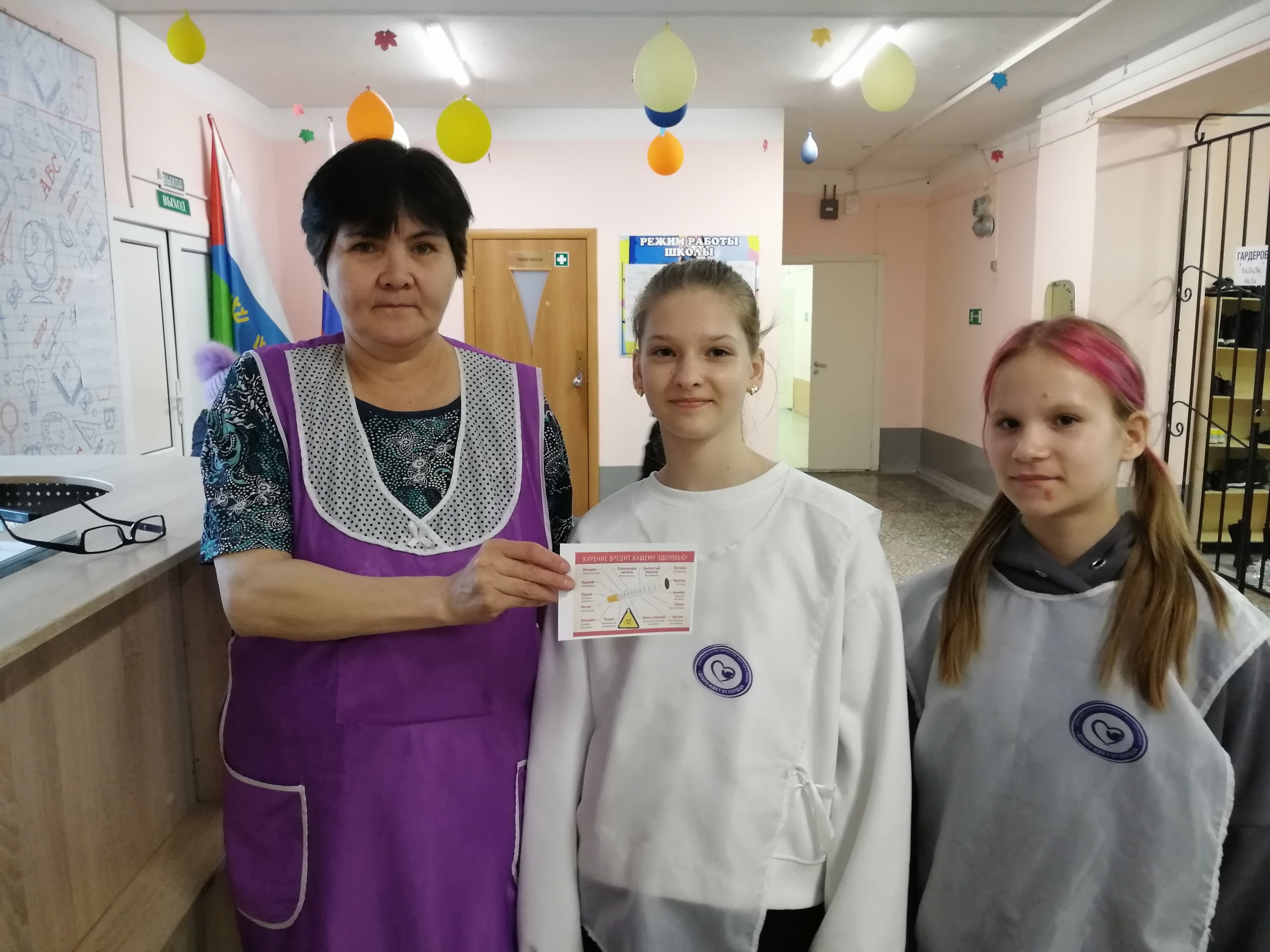 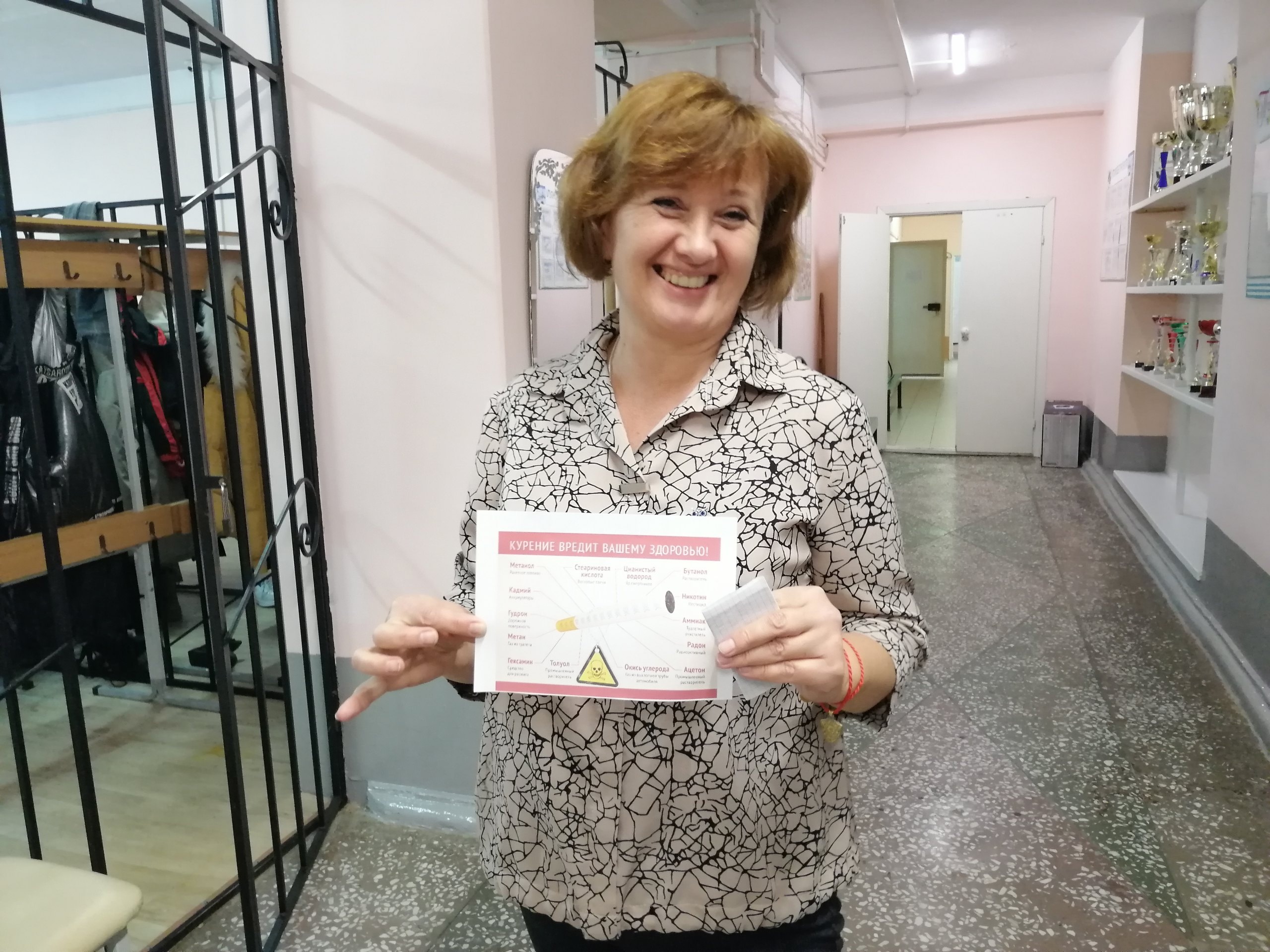 Живи трезво!
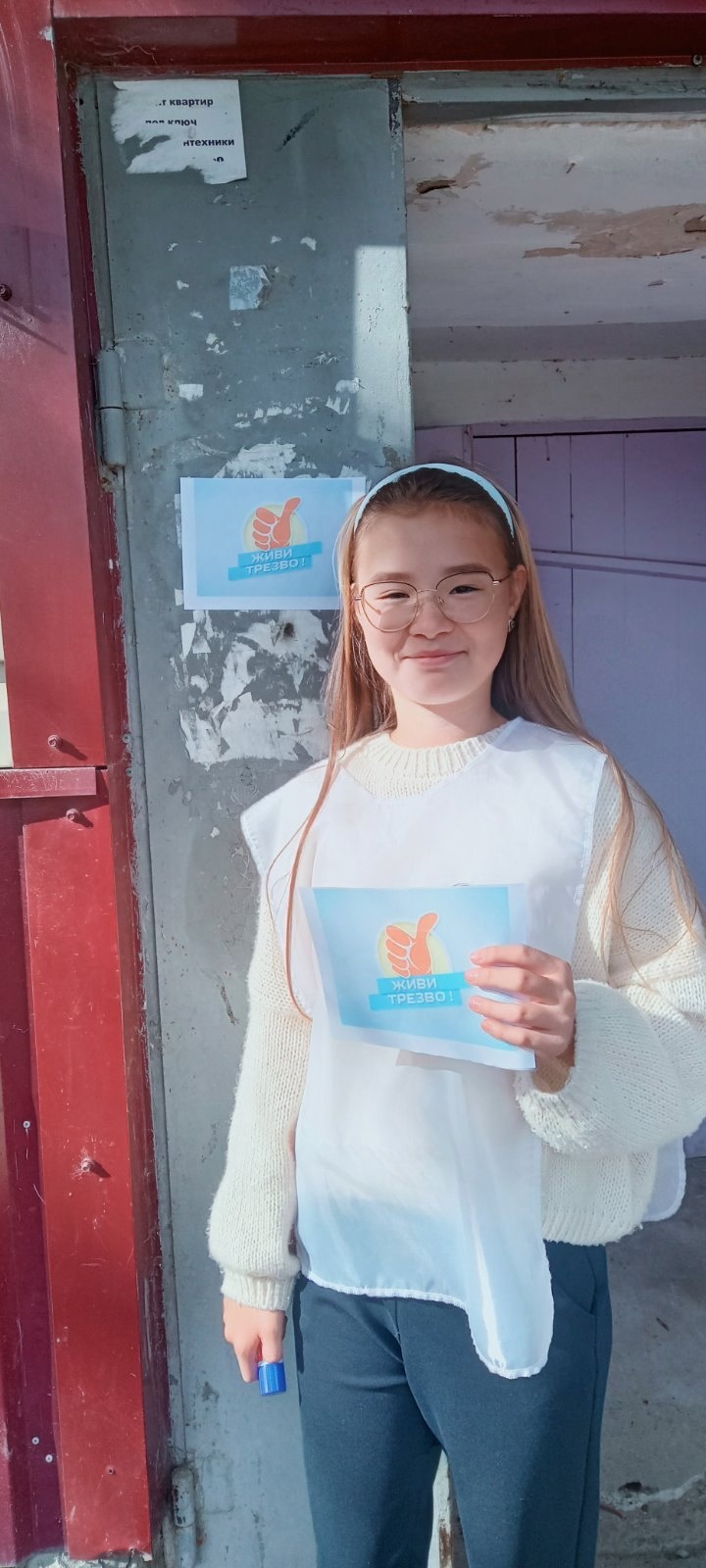 Безопасность на дорогах.
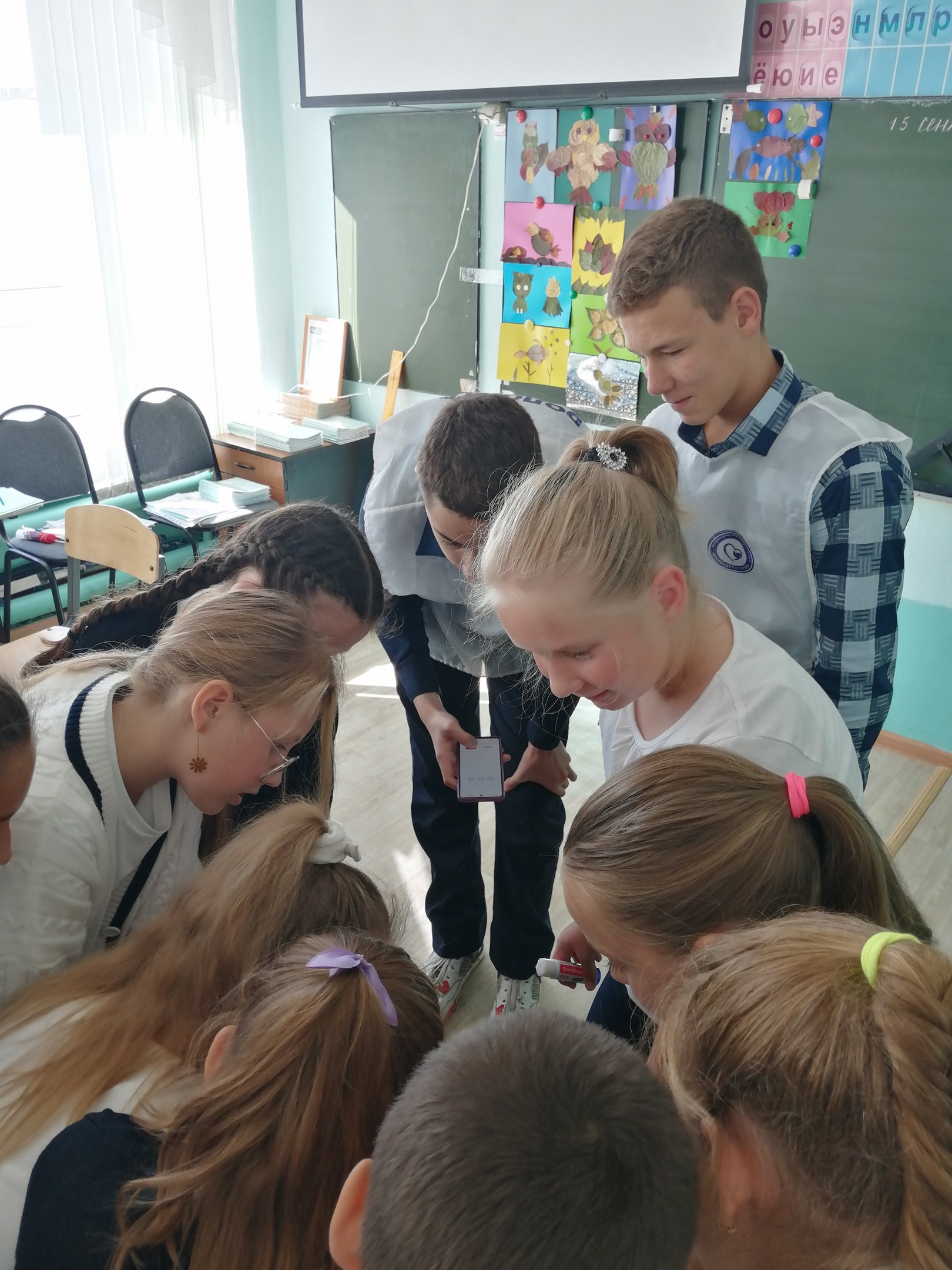 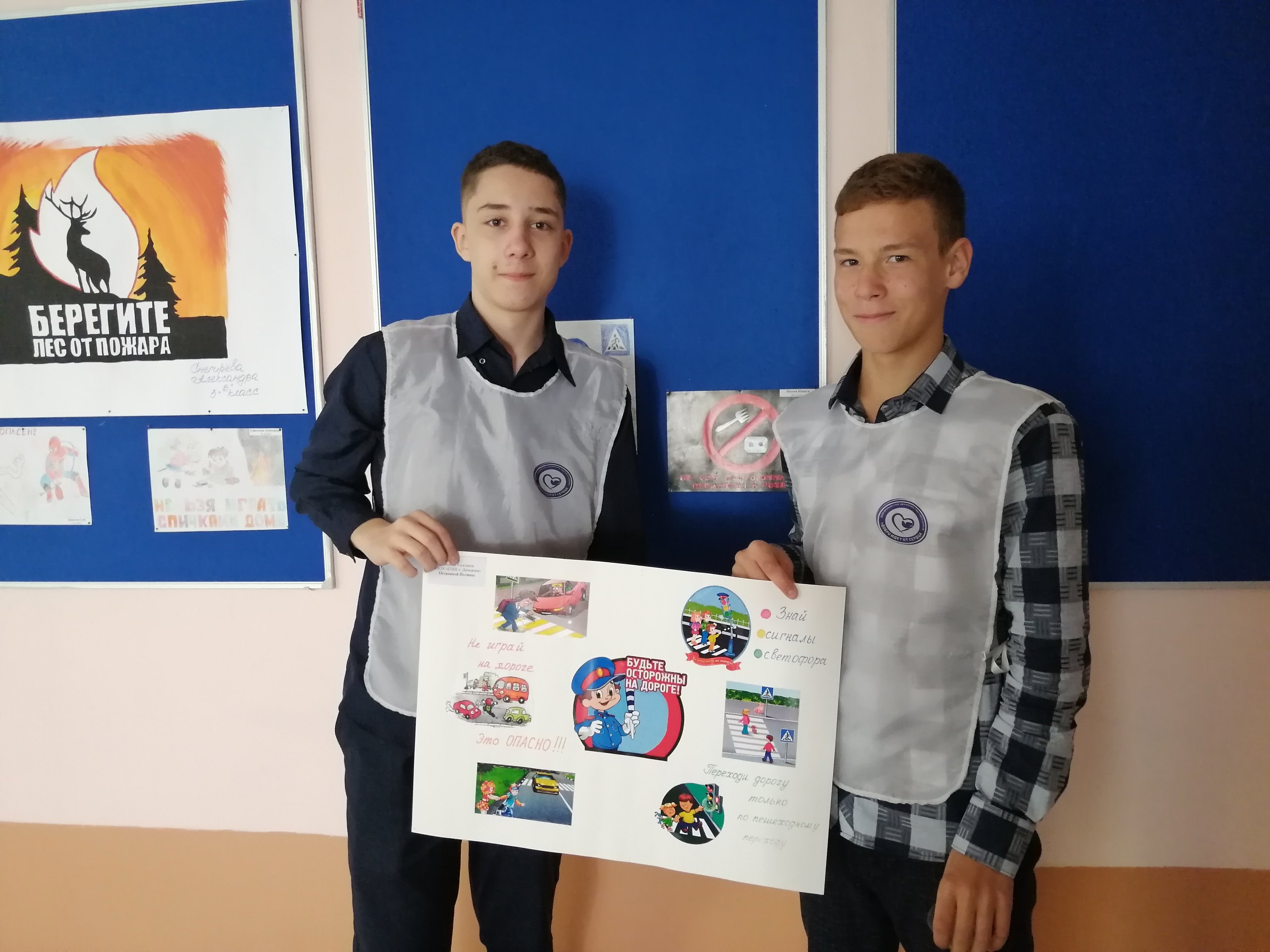 Профилактика ВИЧ
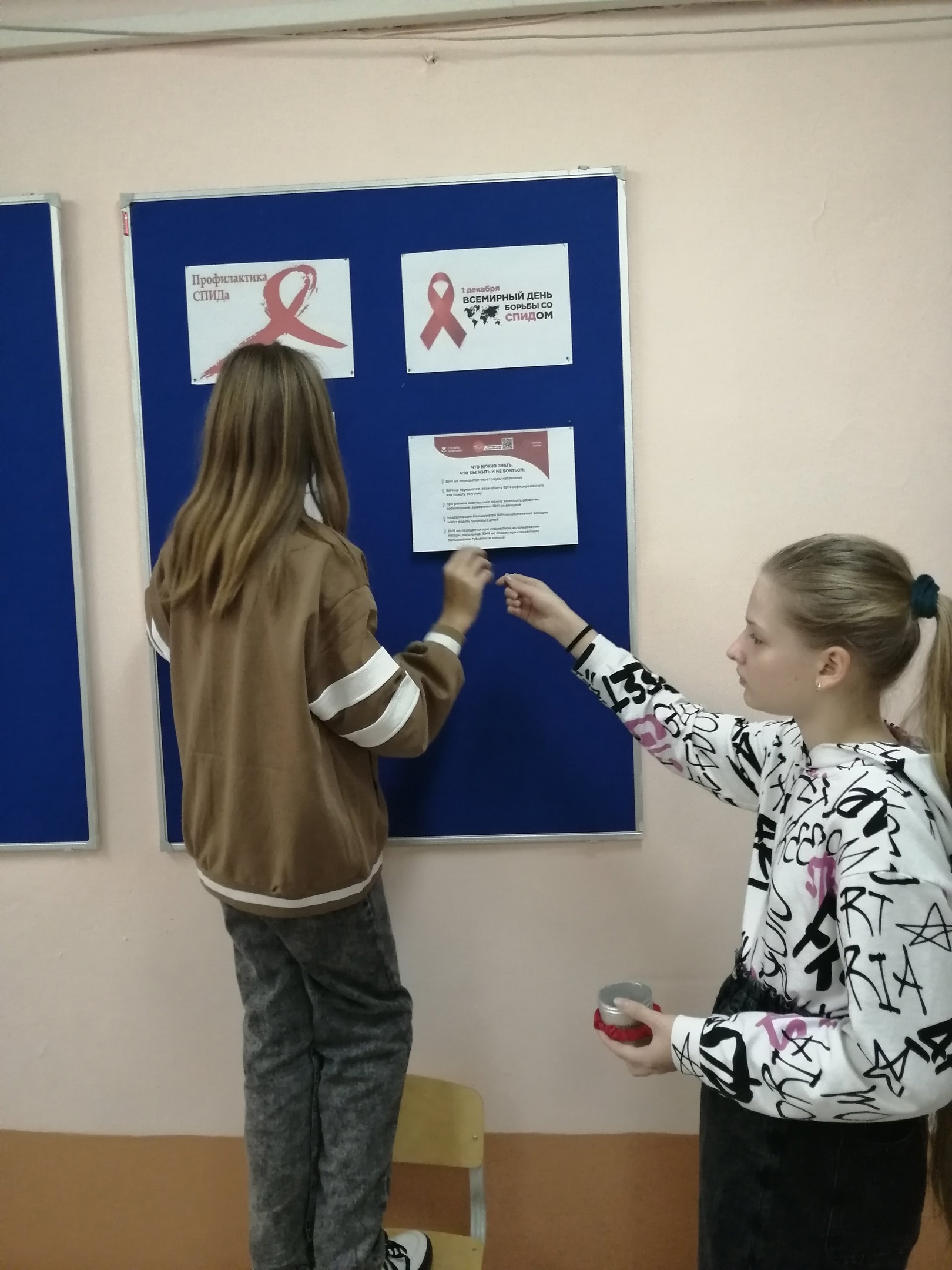 Электронная сигарета – вред!
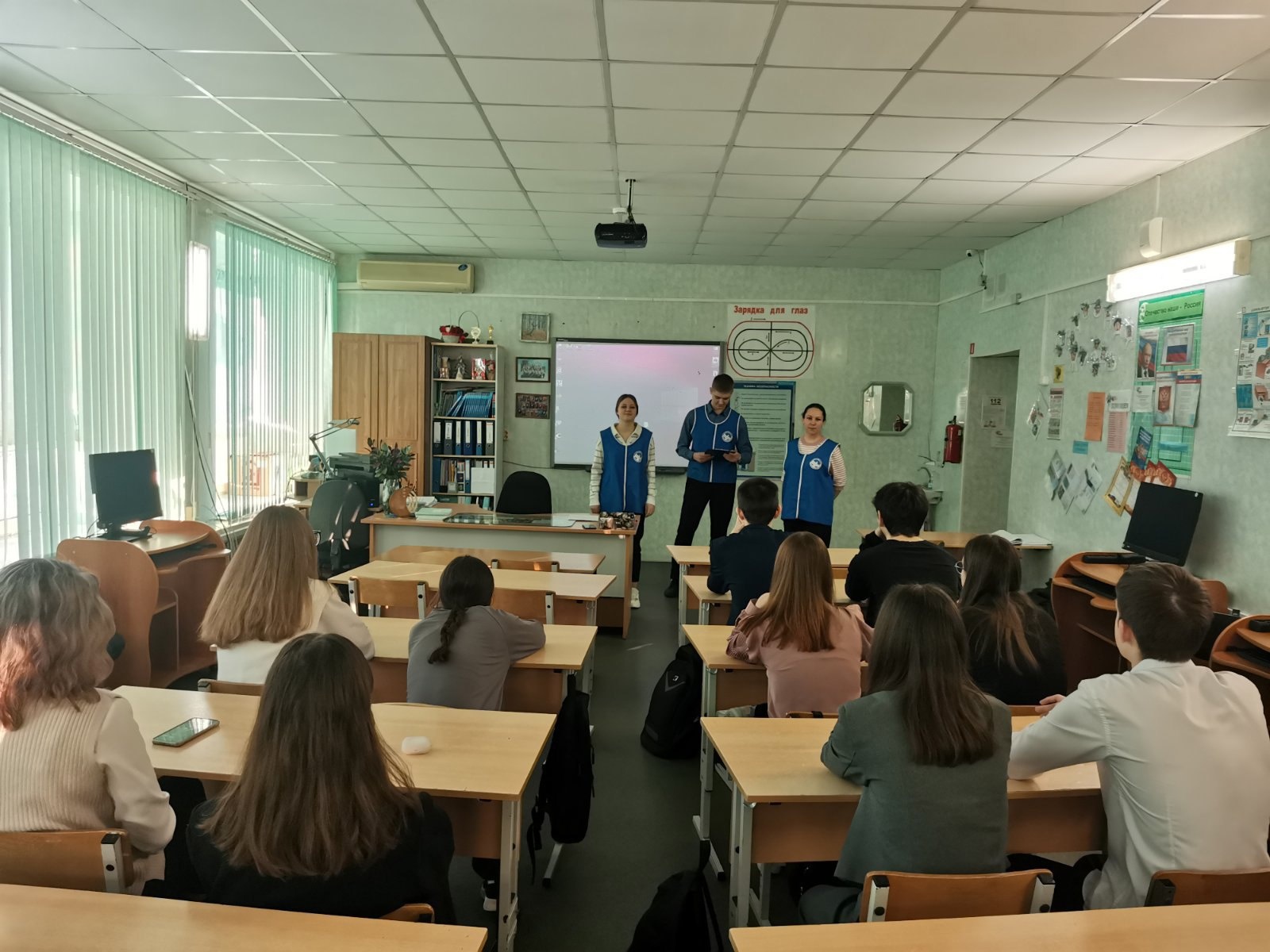 В интернете тоже есть правила безопасности!
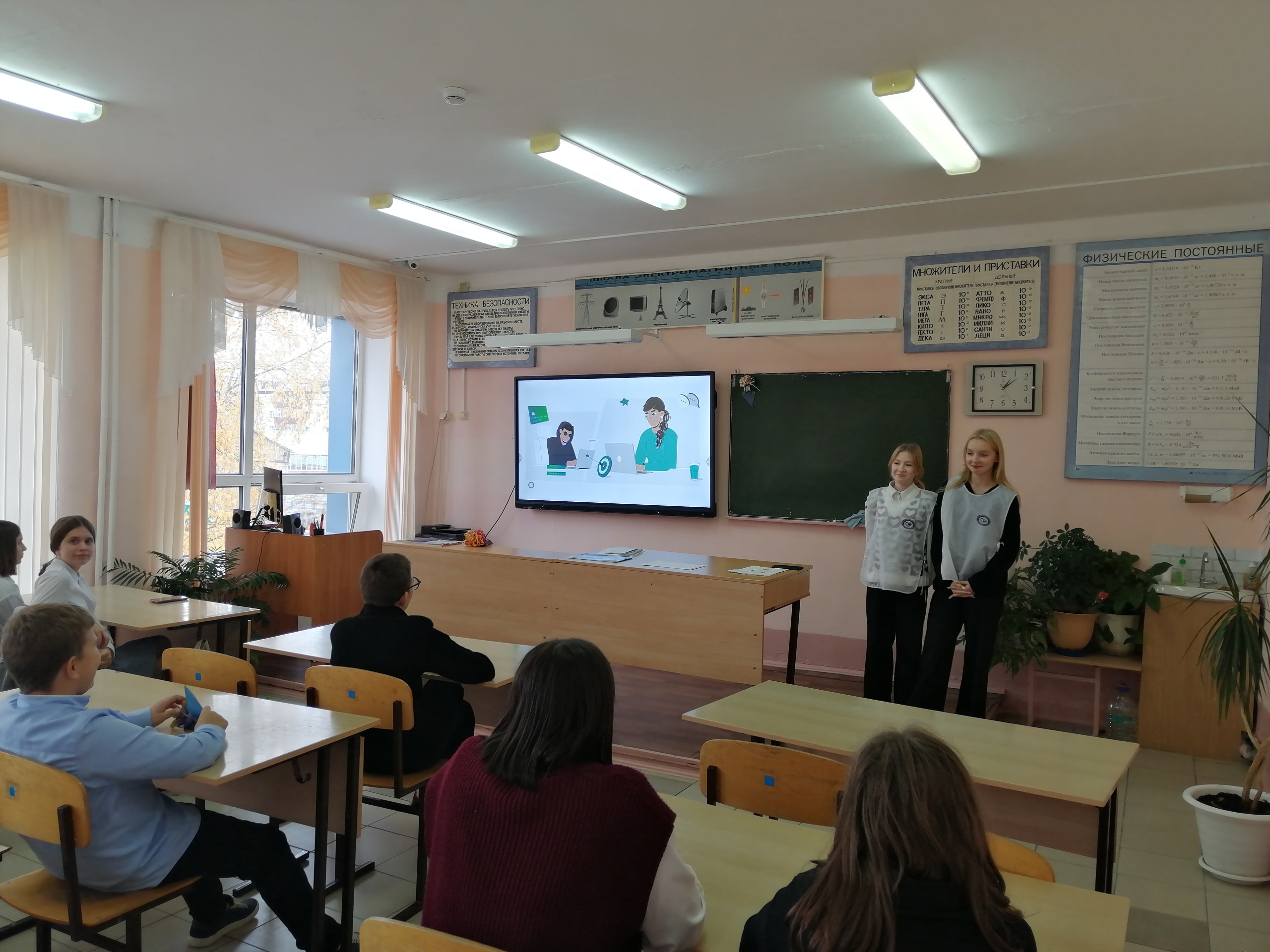 Мы за ЗОЖ!
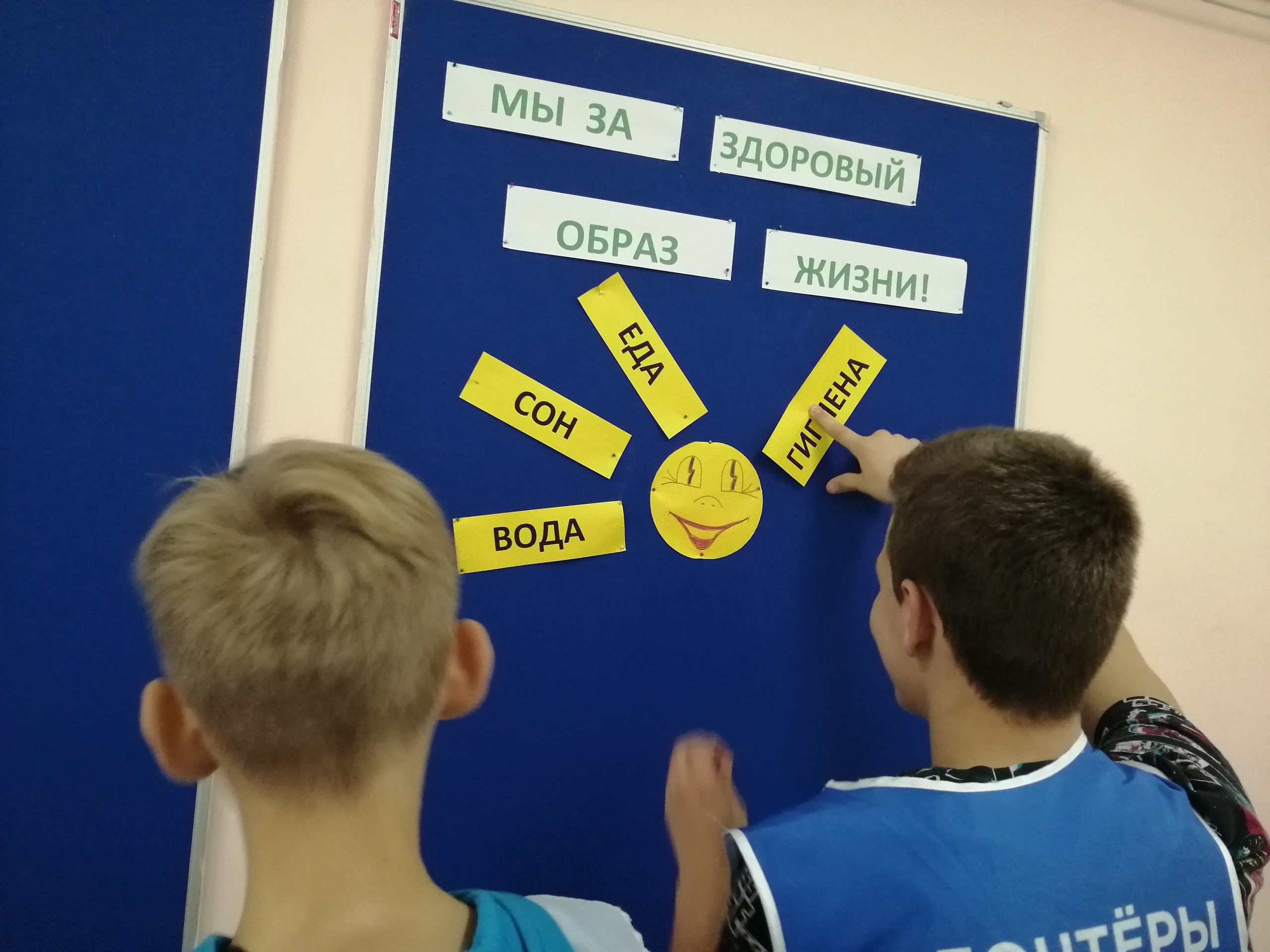